Application of theoretical chemistry as a tool for understanding catalysis
H. L. Janardhan
Materials science division
PPISR, Bangalore
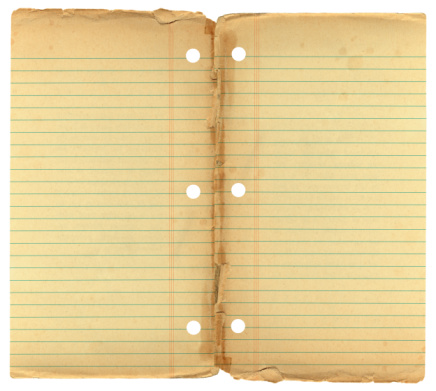 Outline
Introduction
Fundamental principals
Approximation methods
Understanding zeolite catalysis
Acid strength of zeolites 
Toluene methylation 
Without steric factors 
Over H-MOR
Selective hydrogenation of Butadiene
Catalysis-An interdisciplinary Science
Inorganic Chemistry
-Metals, non-metals
-Organometallics
Surface Science
Atoms
Interactions
Material Science
-Properties
-Phases
Physical Chemistry
-Kinetics
-Thermodynamics
- Spectroscopy
Organic Chemistry
-Organic Synthesis
-Reaction mechanisms
CATALYSIS
Chemical Engineering
-Heat & Mass transfer
-Reactor design
-Process technology
-Reactor design
Theoretical Chemistry
-Reaction Modeling
Biochemistry
-Enzyme catalysis
Introduction
Next RSC president predicts that in 15 years no chemist will do bench experiments without computer-modelling them first !
http://www.rsc.org/AboutUs/News/PressReleases/2013/Dominic-Tildesley-Royal-Society-of-Chemistry-President-Elect.asp (accessed on Jul 30 2013)
Introduction
Introduction
The term theoretical chemistry may be defined as the mathematical description of chemistry.
Quantum mechanics gives a mathematical description of the behavior of electrons and found to be correct always .
Hydrogen atoms are the only systems with analytical solution for Quantum Mechanical (QM) equations
For other systems approximations are made to solve QM equation with acceptable accuracy
Introduction
They are able to identify the unsuitability of  90% compounds for their intended use.
It can save months of lab work
Raw materials
Manpower 
Money 

Understanding mechanism of reactions more completely
Fundamental principles
Fundamental principals
Quantum mechanics represents the motion of electrons as wave motion and represents as wave function ψ.
Any operation on ψ yields an Eigen value of the function 
This Eigen value is associated with an observable 

			Ĥψ = Eψ
Ĥ = Hamiltonian operator 
ψ = Wave function 
E = Eigen value = Energy
Fundamental principals
kinetic energy
 of particles
Energy due to columbic attraction or repulsion
Fundamental principals
Attraction of electrons to nuclei
kinetic energy
 of electrons
Repulsion of electrons
Approximation methods
Approximation methods
Ab initio methods it is completely based on QM principals,  approximations are done only for mathematical forms. 

Semi empirical methods these methods are similar to that of ab initio but the results are fitted to experimentally determined parameters (parameterization)

Density functional theory methods to determine energy of molecule it considers electron density rather than electron wave function this method requires lesser computational power than that of ab initio methods
Approximation methods
Molecular mechanics its energy expression consists of a simple algebraic equation for the energy of a compound. It does not use a wave function or total electron density. The constants in this equation are obtained either from spectroscopic data or ab initio calculations. A set of equations with their associated constants is called a force field.

Molecular dynamics is a simulation of the time-dependent behavior of a molecular system, such as vibrational motion or Brownian motion. MM energy expression is used to compute the forces on the atoms for any given geometry.
Approximation methods
Monte Carlo methods are built around some sort of a random sampling. 
	The location, orientation, and geometry of a molecule or collection of molecules are chosen according to a statistical distribution. 
	For example, many possible conformations of a molecule could be examined by choosing the conformation angles randomly. If enough iterations are done and the results are weighted by a Boltzmann distribution, this gives a statistically valid result.
Understanding zeolite catalysis
Understanding zeolite catalysis
Arrangement of various 
Secondary building units 
results in different zeolite 
Structures.
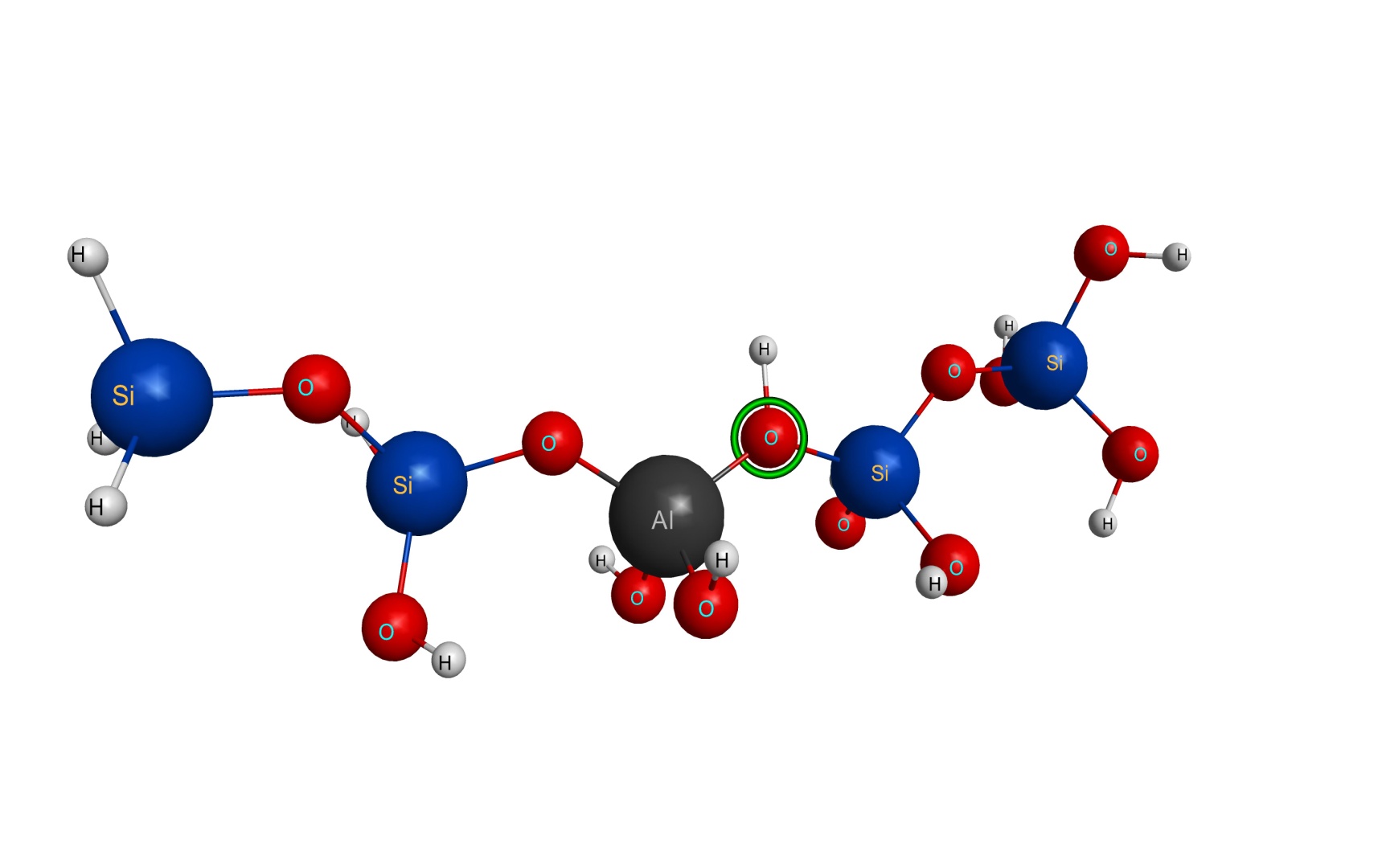 Primary Building unit from Si, Al
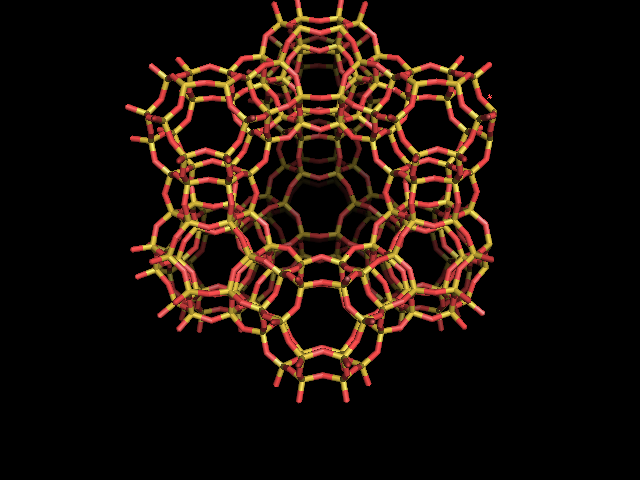 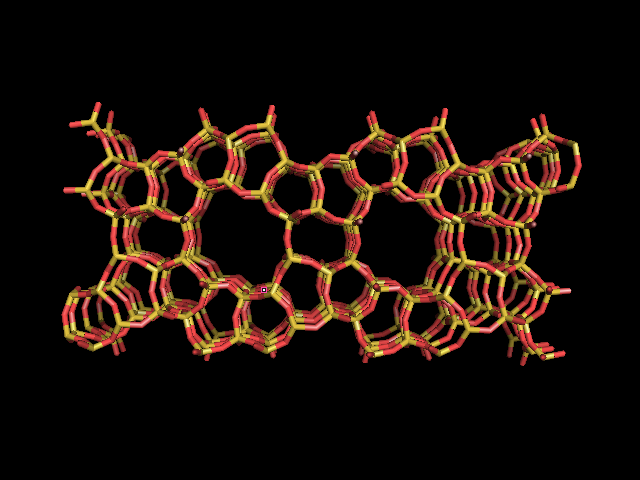 ZSM-5 (MFI)
2-methoxy naphthalene diffusing
 in to the pores of Zeolite Beta (BEA)
Faujasite (FAU)
Shape selective catalysis in Zeolites
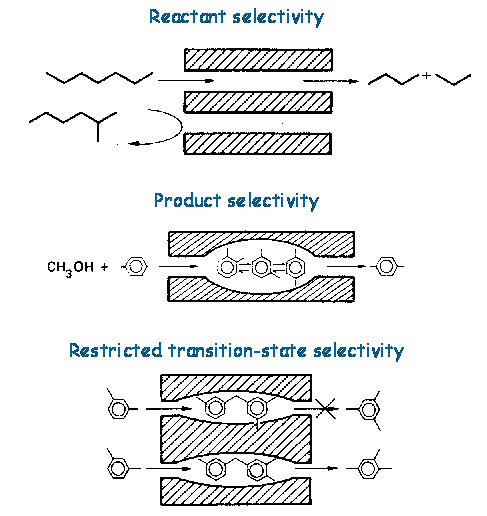 Models for Zeolite study
Small fragments can describe catalytic active sites termed cluster approach
Quantum mechanic - molecular mechanic methods (QM/MM) active site is treated quantum mechanically and framework is treated according to Molecular mechanics
Periodic approach an unit cell of about 300 atoms are treated QM
Acid strength of zeolites
Acid strength of zeolites
Expected acidity:
FAU ≤ LTL  < OFF < MOR ≤ MEL < MFI based on electron charges on O*
doi:10.1016/S0167-2991(08)60997-0
Acid strength of zeolites
Observed Acidity:
FAU < LTL  < OFF < MOR < MEL < MFI
doi:10.1016/S0167-2991(08)60997-0
Toluene methylation
Toluene methylation without steric hindrance
J. Am. Chem. Soc., Vol. 123, No. 12, 2001
Toluene methylation without steric hindrance
Theoretical prediction
ortho > para > meta

 
 Experimental result a
in homogeneous phase 
without steric hindrance
ortho = 55-61,
para = 25-27, 
meta = 14-16.
J. Am. Chem. Soc., Vol. 123, No. 12, 2001
aJ. Chem. Soc., Faraday Trans. 1, 1983,79, 297-309
Toluene Methylation over H-MOR
meta
ortho
para
Reaction energy diagram of toluene methylation catalyzed by H-MOR, (Energies are in kJ/Mol)
Theoretical prediction 
Activation energy for the formation of  alkyl transission states in the order  para < ortho < meta
Formation of desorbed product  meta > para ≥ ortho

Experimental result b
meta = 7.2,  para = 3.4, ortho = 3.2 (wt% at 400 °C)
J. Am. Chem. Soc., Vol. 123, No. 12, 2001
b
Selective hydrogenation of butadiene
Hydrogenation of butadiene
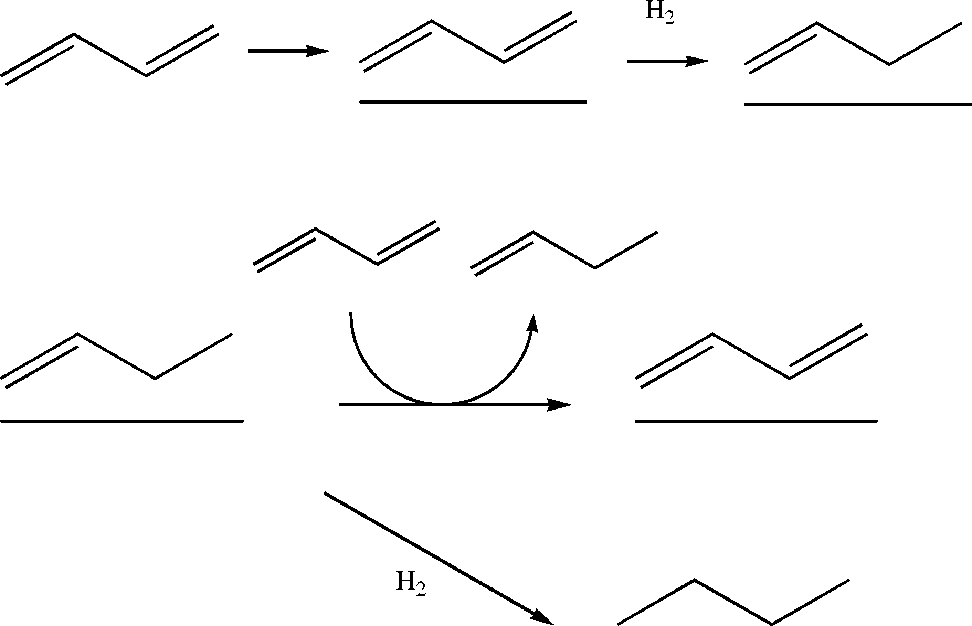 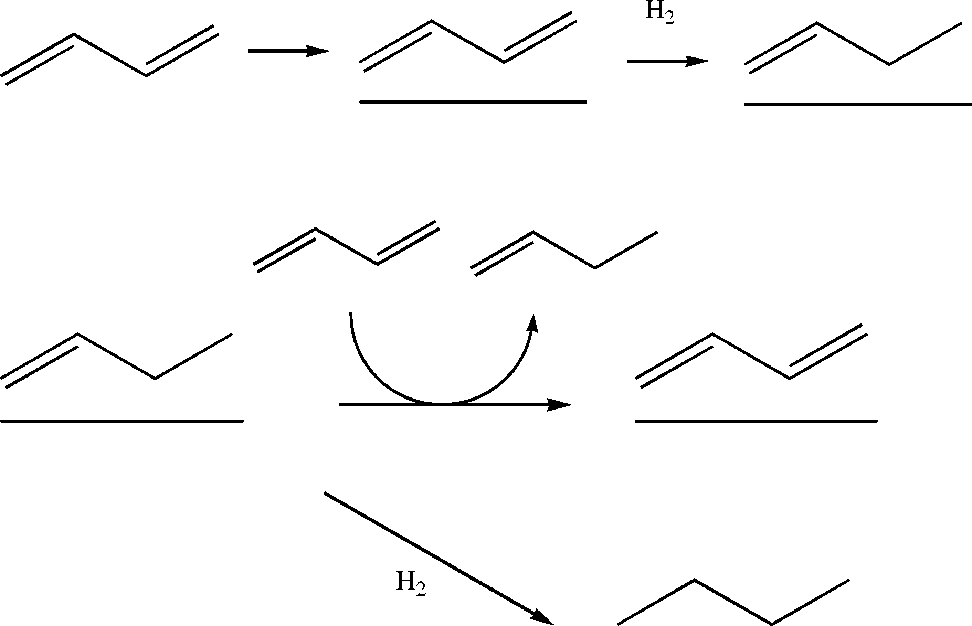 Butadiene adsorbed
 on surface
Nonselective hydrogenation
Chemo selectivity
 to 1-butene
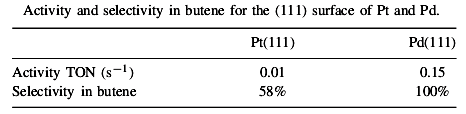 Pt and Pd both belong to
 Group 10 in periodic table.


Why they differ so much in 
 activity and selectivity
Topics in Catalysis 13 (2000) 213–219
Arrangement of  Atoms on the surface
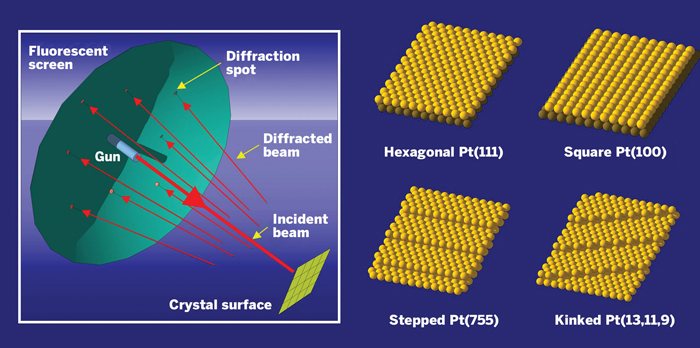 Adsorption modes of ethylene and butadiene
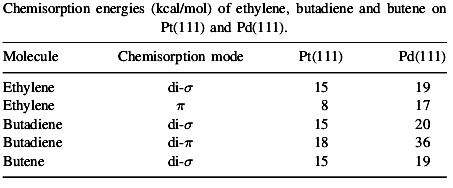 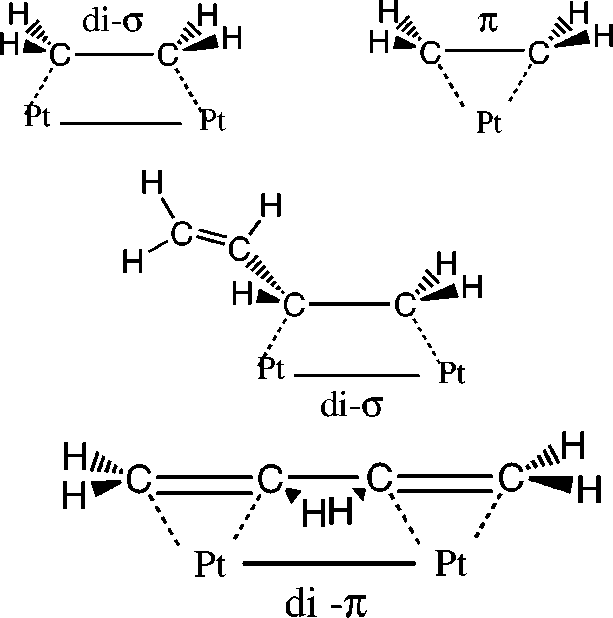 Ethylene di-σ mode is preferentially formed on Pt (111) 
On Pd (111) surface di- σ and π both formed 
Butadiene has similar probability for all modes on Pt (111)
On Pd (111) di- π mode is preferentially formed
Fig. Schematic representation of 
adsorption modes
Topics in Catalysis 13 (2000) 213–219
Formation of stable structure
Pd has smaller radial distribution (size) of d orbitals where as Pt has larger distribution


di-σ mode of ethylene is favored due to lesser electron repulsion on Pt (111) 


π mode is not formed over Pt (111) due to greater electron repulsion


di-σ and mode π both are equally probable on Pd (111) due to lesser electronic repulsion
Fig. Schematic representation of 
energy levels of surface and alkene
Topics in Catalysis 13 (2000) 213–219
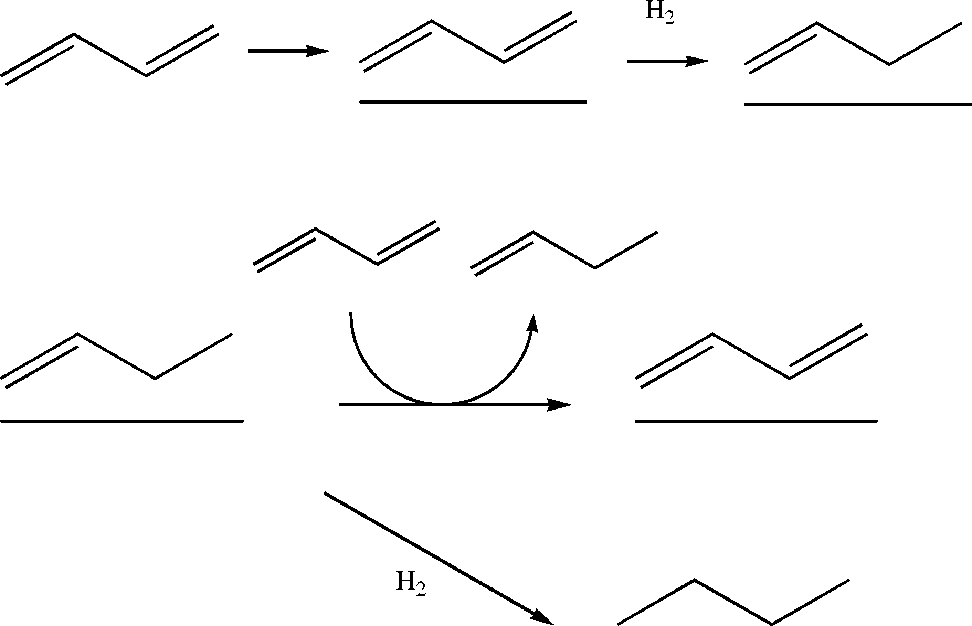 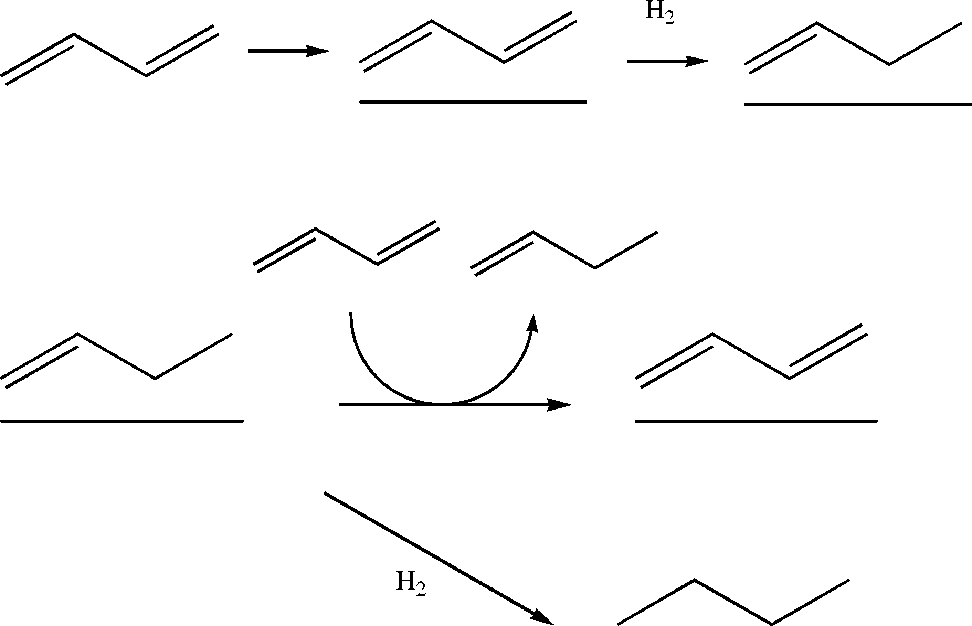 Butadiene adsorbed
 on surface
Nonselective hydrogenation
Chemo selectivity
 to 1-butene
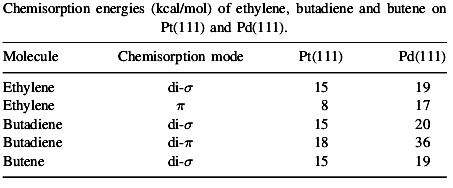 Conclusions
Understanding of catalysis has increased exponentially in past few decades by using quantum mechanical principles.
Quantum mechanical methods have benefited catalyst studies significantly in understanding catalytic mechanism. 
Theoretical chemistry can be used as tool to understand catalytic mechanism.
Usage of appropriate approximation method will be a choice of accuracy v/s time (money).
Theory helps to predict the possible out come 
Validity of the result will depend on the model and approximation method used
References
Quantum mechanics – 
Computational chemistry – David C young, John Wiley & Sons, Inc 2001
Progress in Theoretical Chemistry and Physics vol 8 Theoretical aspects of heterogeneous catalysis – Ed. Marco  Antonio Chaer Nascimento Kluwer Academic Publishers 2002